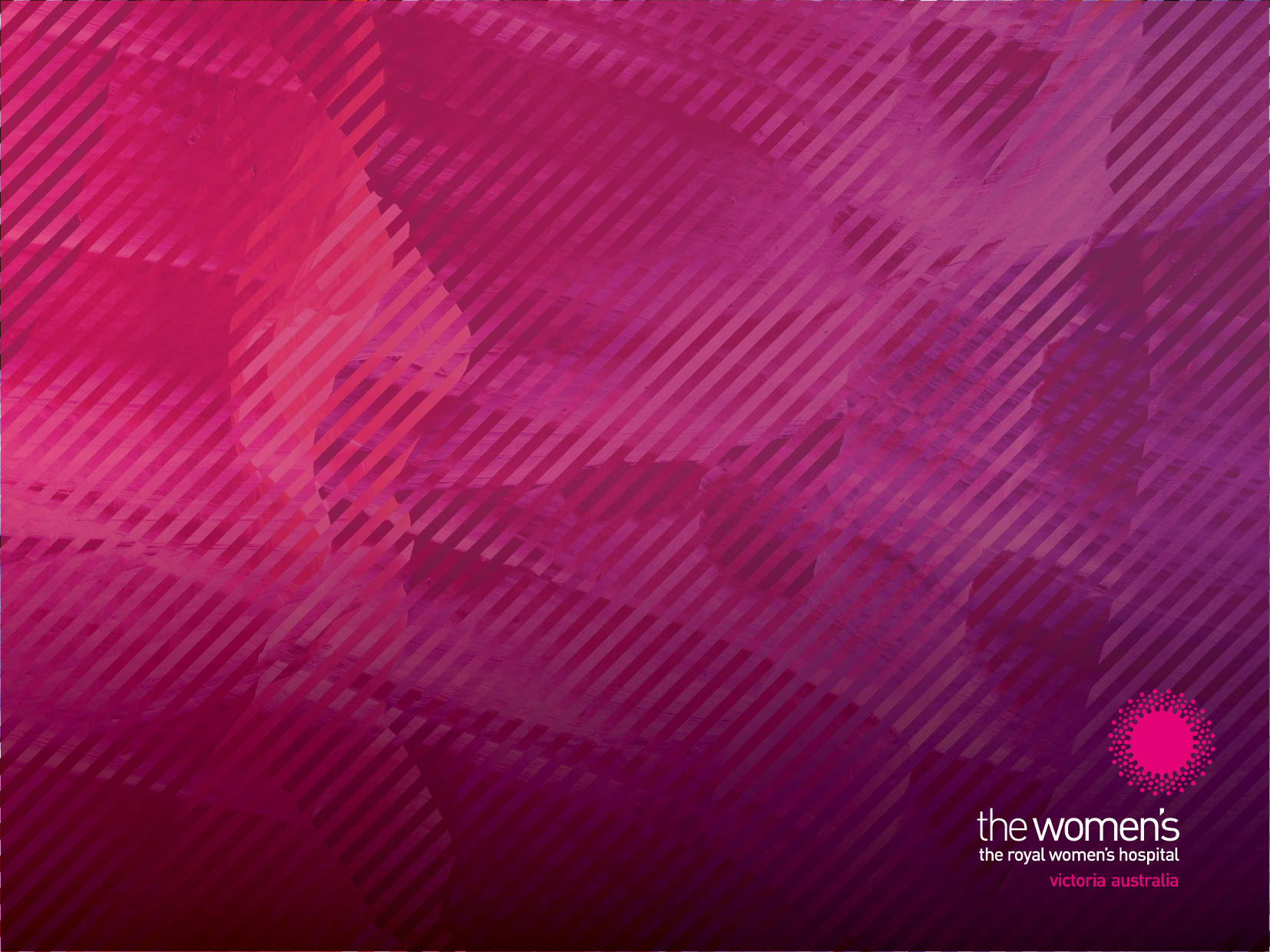 Title of poster…..


Name of AuthorA, Name of AuthorB
 Institution/s of authorA, Institution/s of authorB,
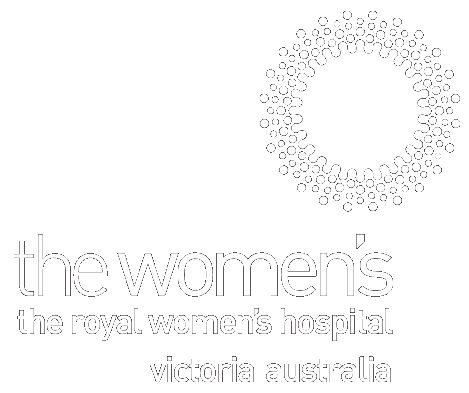 Results
Discussion
Introduction
Text…
Text…
Text…
Insert graphs, tables, images
Aims
Text…
Methods
Text…
Conclusion
Text…
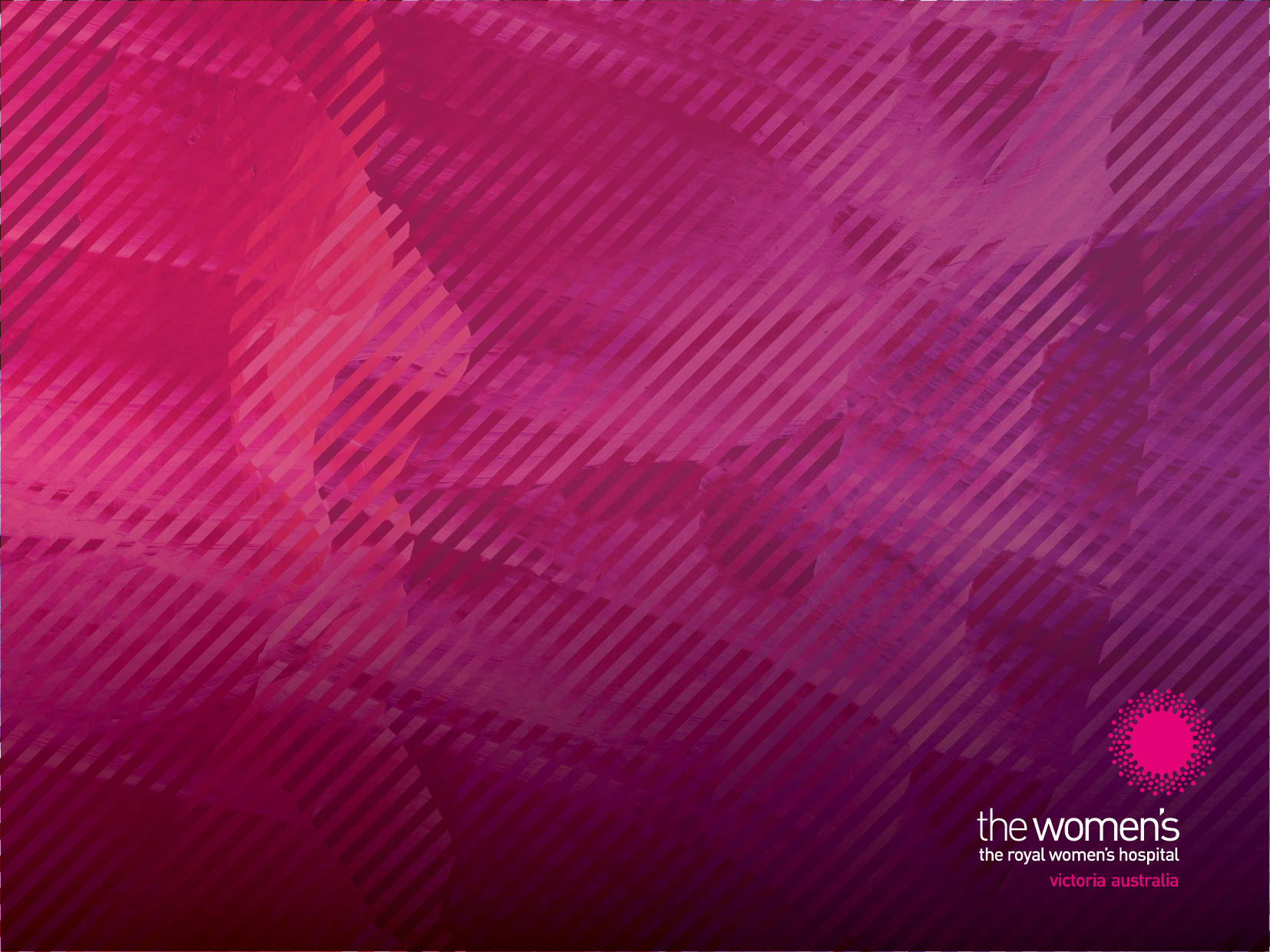